БУДУЩЕЕ HR                                                         													         09 декабря 2011
Будущее HR
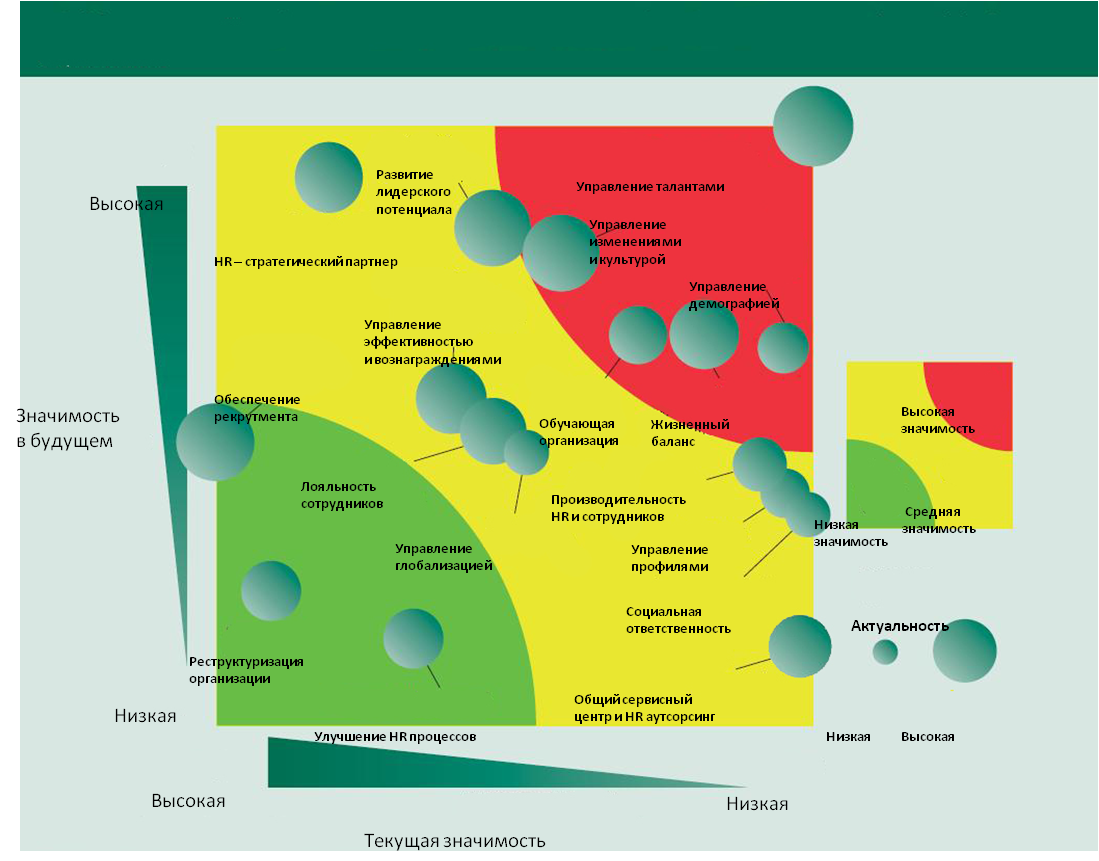 Источник: BCG
ФАКТОР1. Управление Талантами
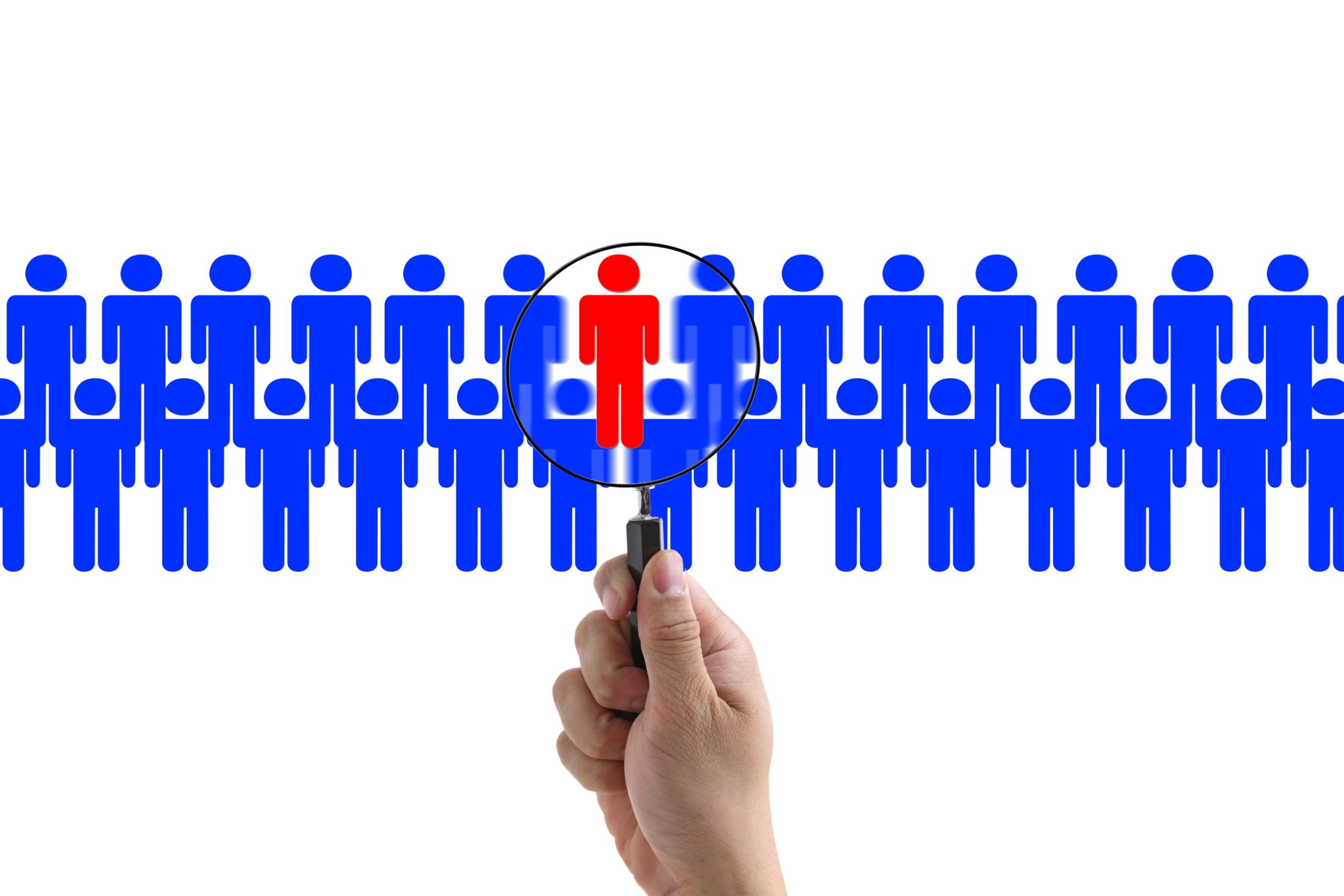 ФАКТОР1. Управление Талантами
ВОПРОСЫ:

Есть ли в вашей компании четкое понимание, какими компетенциями  и навыками должен обладать сотрудник в ближайшие 2-3 года
Как вы планируете привлечь и удержать таланты?
Какой план обучения есть в вашей компании?
ФАКТОР2. Управление демографической средой
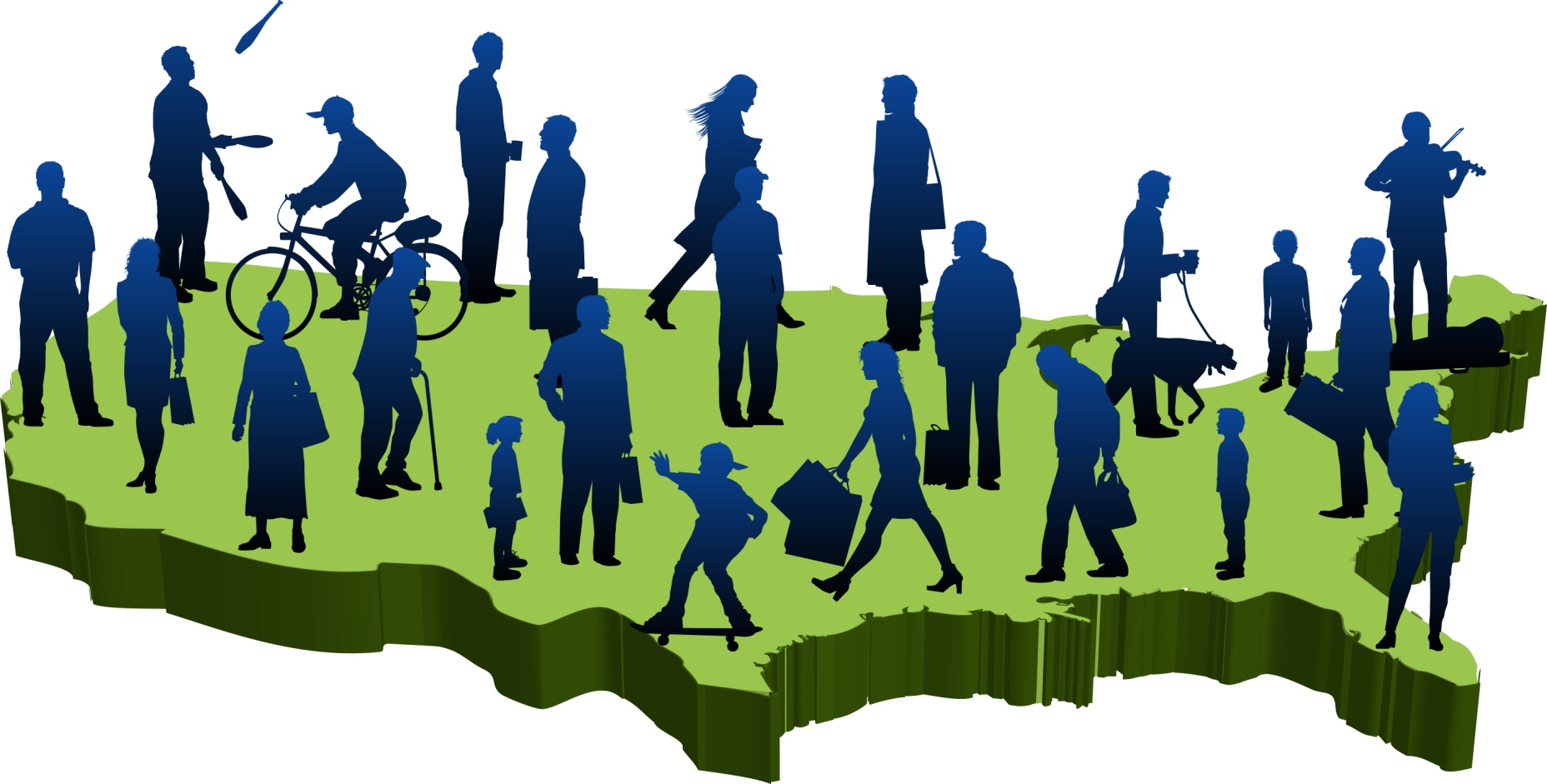 ФАКТОР2. Управление демографической средой
ВОПРОСЫ:

Где найти персонал?
Как организовать  работу персонала
Как мотивировать и управлять удаленными сотрудниками?
ФАКТОР3. Управление изменениями и трансформация культуры
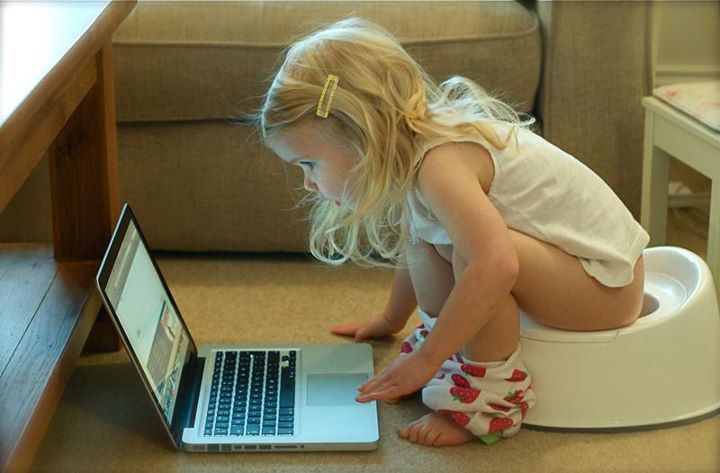 Управление изменениями и трансформация культуры
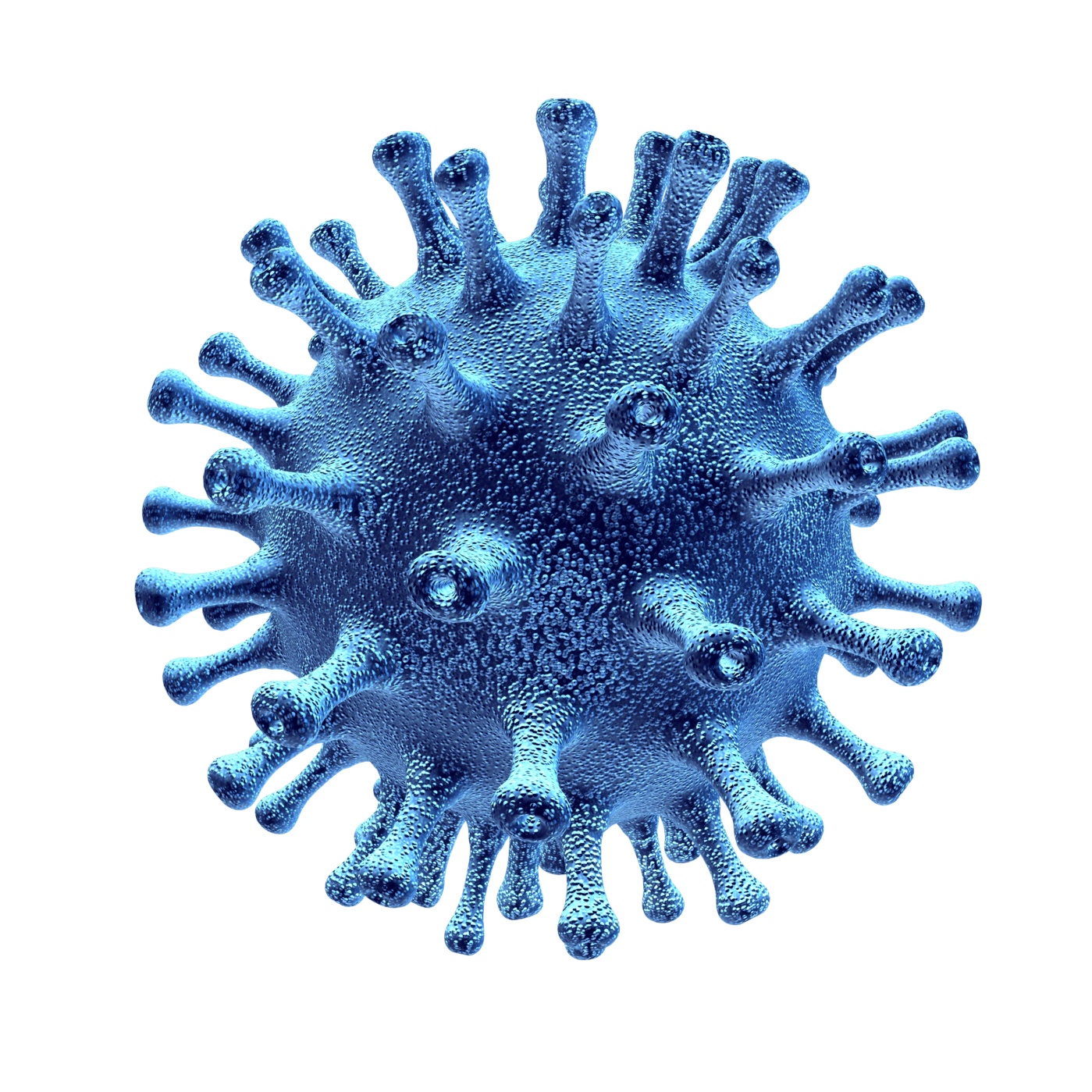 ФАКТОР 3 Управление изменениями и трансформация культуры
Fit
Sexy
Evolution
ФАКТОР 3 Управление изменениями и трансформация культуры
ВОПРОСЫ:

У вас есть план, как делать больше с меньшими затратами?
Ваша компания способна быстро меняться?
КЕЙС. РАБОТОДАТЕЛЬ БУДУЩЕГО
Рабочая среда
Ограниченность во времени
Уникальные специалисты
Масштабы
Воронка рекрутмента
<1%
Количество резюме
67786
100%
Телефонное интервью
6384
10%
Личное  интервью
2842
44%
Интервью с Лин. Менеджером
912
32%
Тестирование
453
50%
Интервью с HR менеджером
302
66%
Сбор рекомендаций
220
73%
Выход на работу
151
68%
Управление сетью поставщиков
HR – стратегический партнер
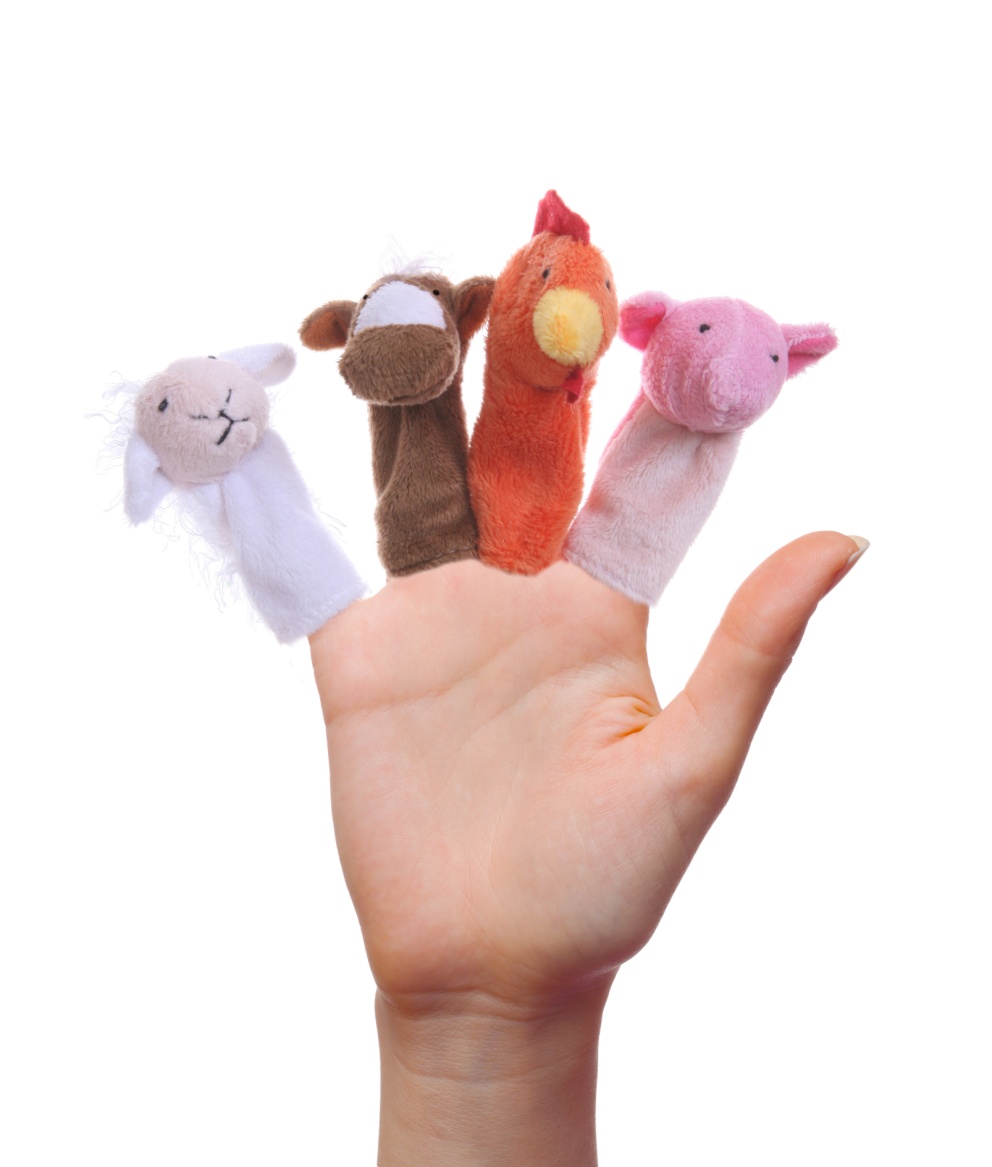 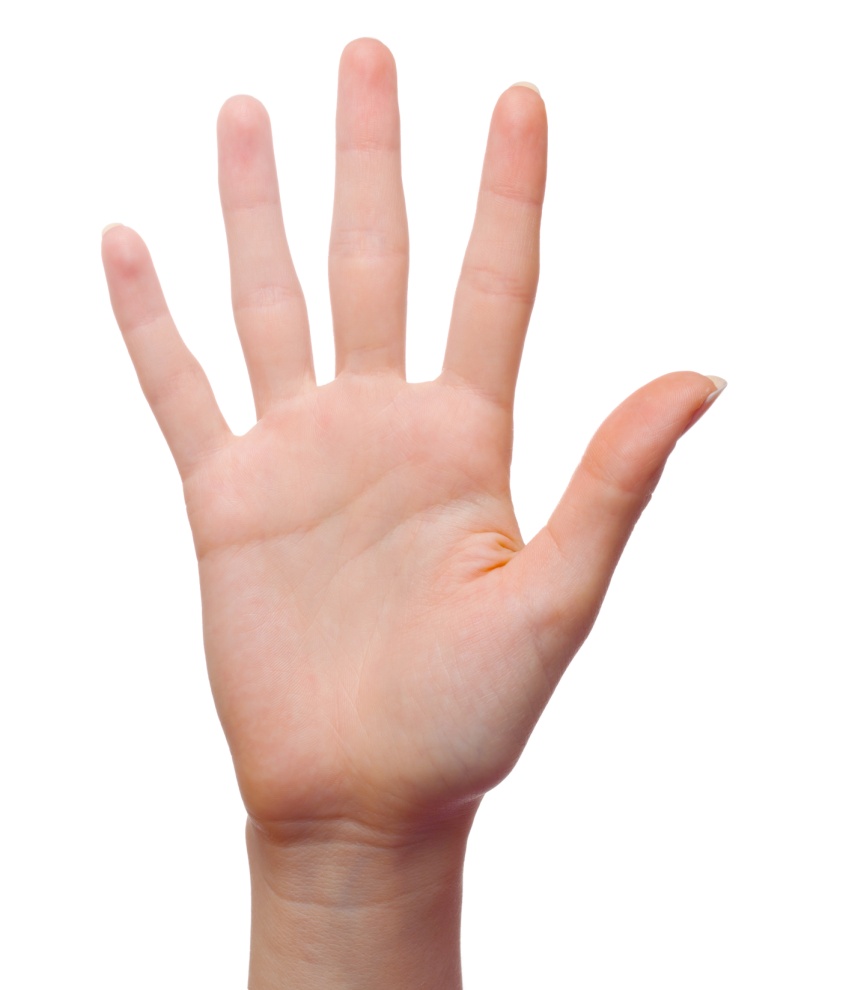 А как вы:
Управляете талантами
Управляете демографической средой
Способствуете адаптивности компании и трансформируете культуру
Наталия Матусова, Вице-президент, исполнительный директор КellyOCGтел +7-985-9675378, n.matusova@kellyocg.com